МБОУ Хмелевицкая СОШ
Проект по русскому языку «Городецкая роспись»
Работу выполнила ученица 
6 «А» класса
 Толчина Екатерина.
Учитель русского языка Спиридонова 
Светлана Павловна
2014 год
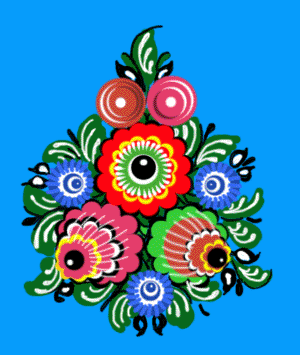 Городецкая роспись необычная,Композиция здесь симметричная.В букеты собраны цветы необычной красоты.Рисунки яркие мерцают,Роспись чудная их оживляет.
Аудитория слушателей с 10 лет
План
Что такое городецкая роспись? Знакомство с ней.
Знакомство с историей
Знакомство с основными мотивами и элементами городецкой росписи
Знакомство с приемами росписи
Что такое Городецкая роспись?
Городецкая роспись – это один из  русских народных промыслов, которое берет свое начало в 19 веке
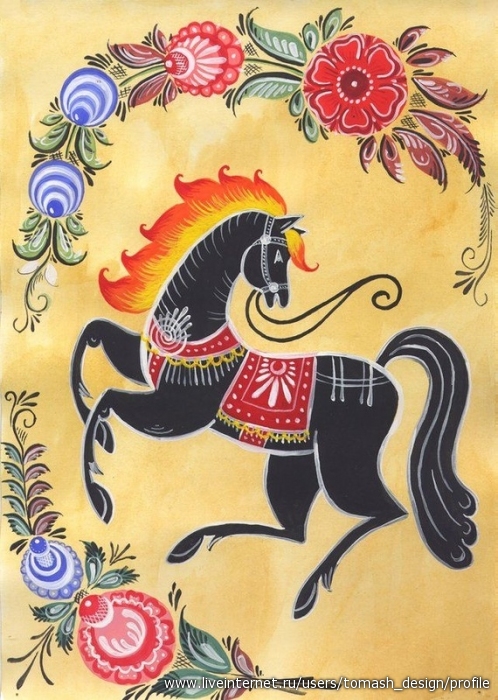 Один из городецких мотивов - конь
Немного истории…
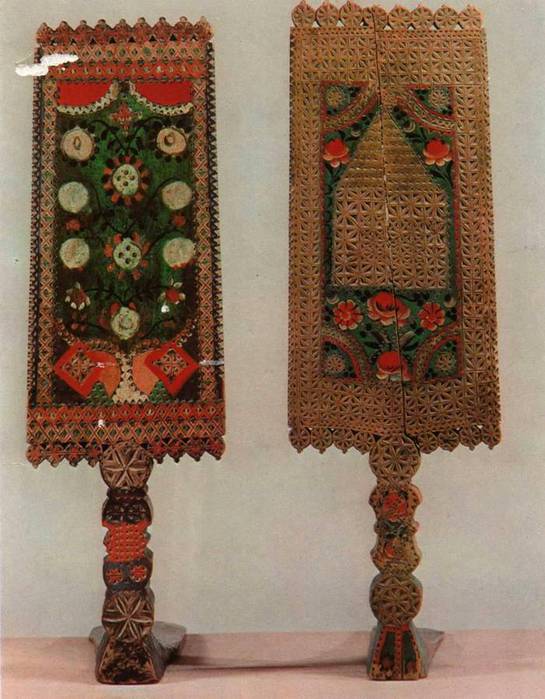 Городецкая роспись держит свое начало от городецких прялок. Для украшения использовали иснтруктацию. Позже мастера для изобразительного богатства стали применять подкраску Известным мастером инкрустированных донец с подкраской был Л. В. Мельников.
Городецкие прялки
Птицы: петухи, кукушки, павлины, лебеди, голуби
Элементы городецкой росписи
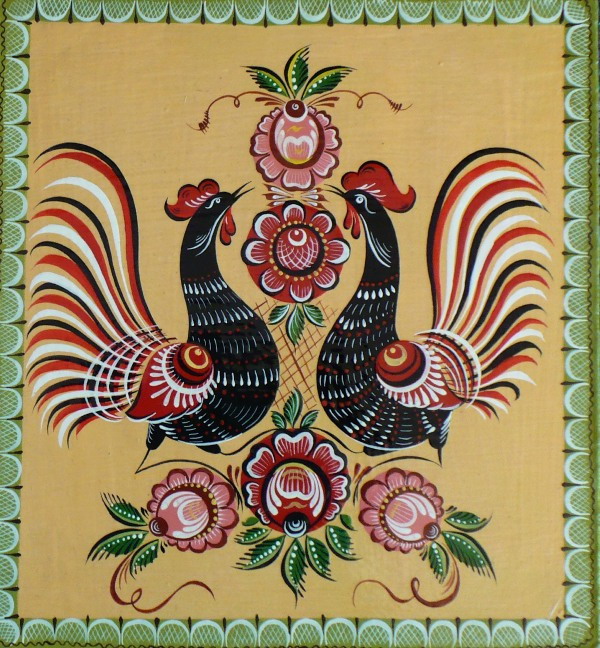 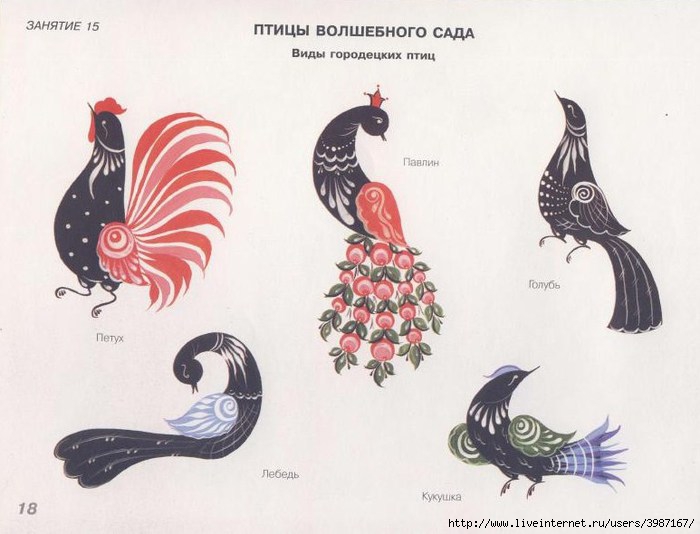 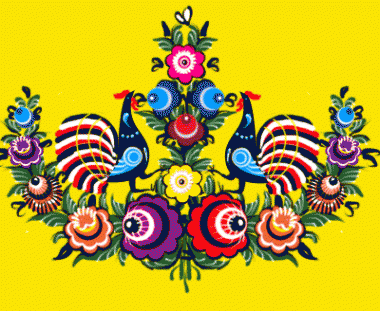 Лошади, тройка лошадей или всадник на коне
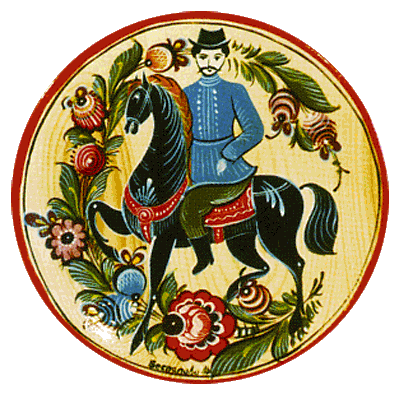 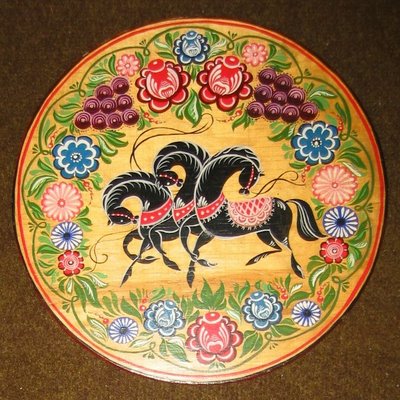 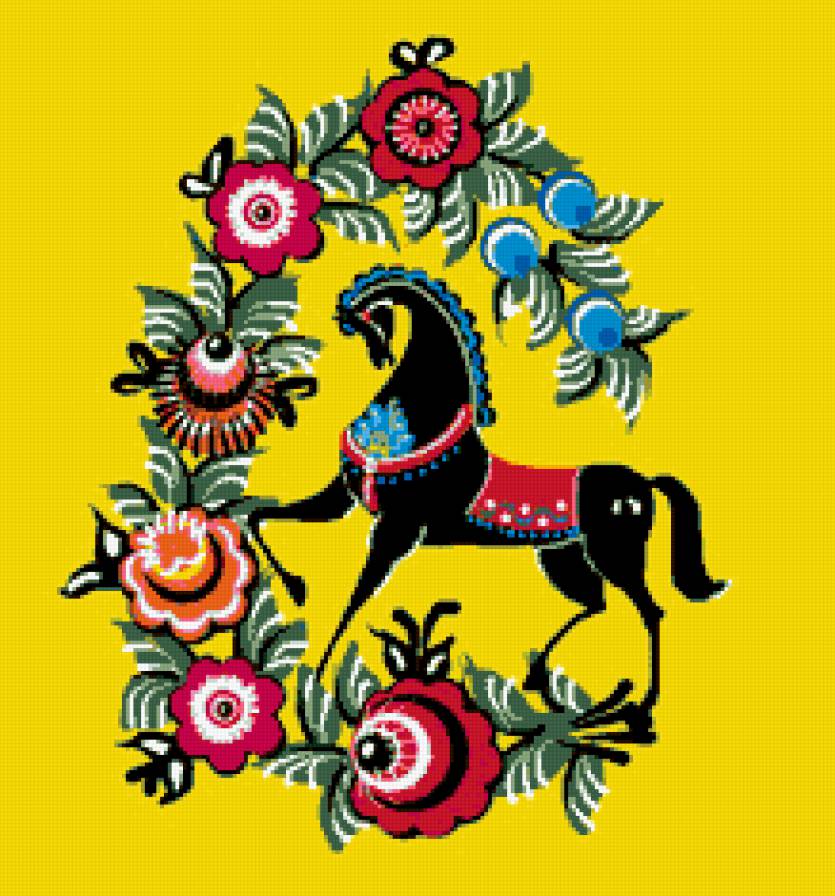 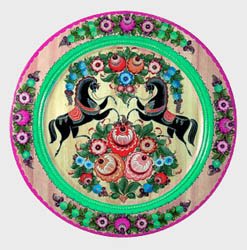 Еще очень любили изображать  сцены из жизни, а чаще всего это прогулки и чаепития.
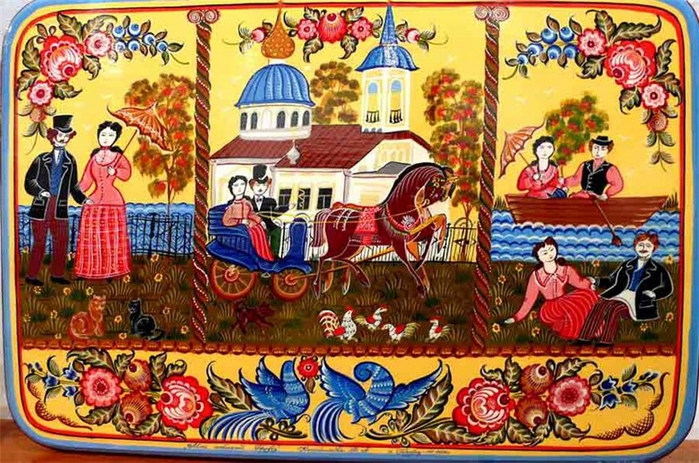 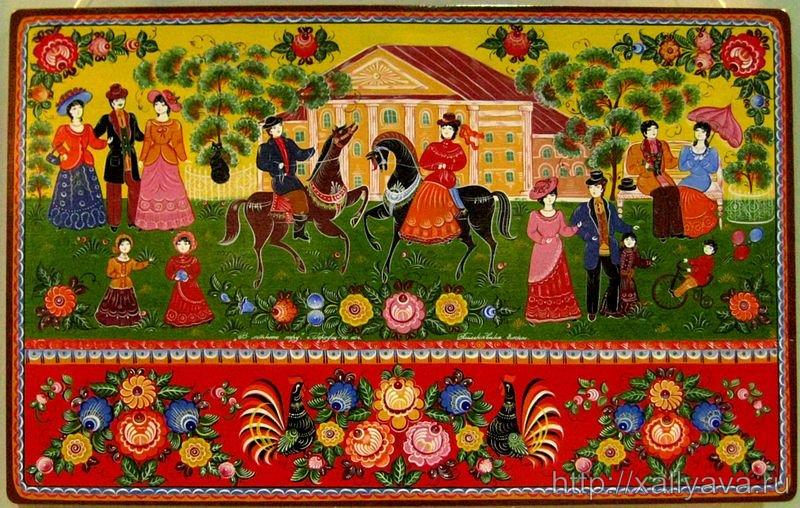 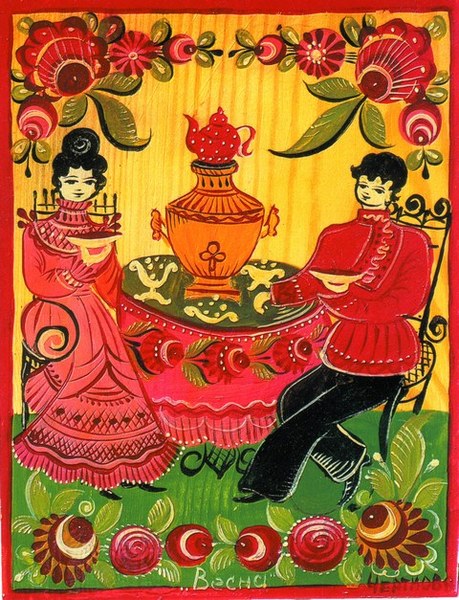 И Конечно же…
Цветы!
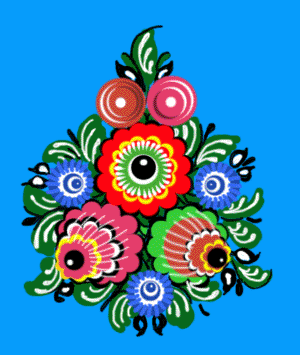 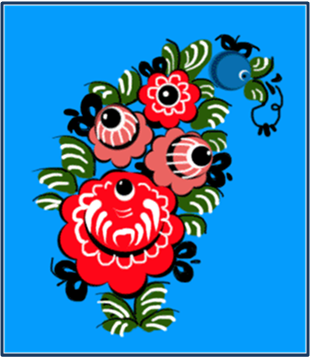 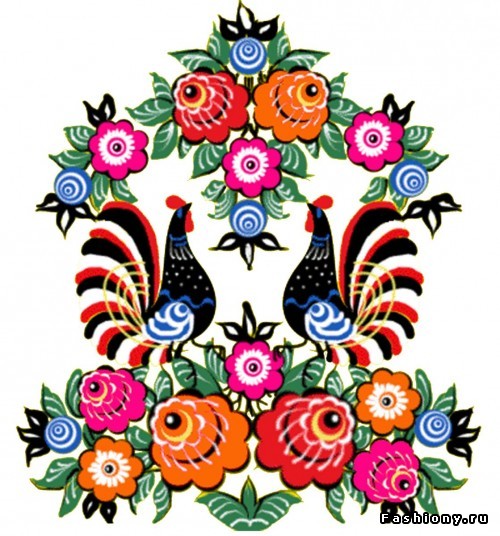 Рисунки детей
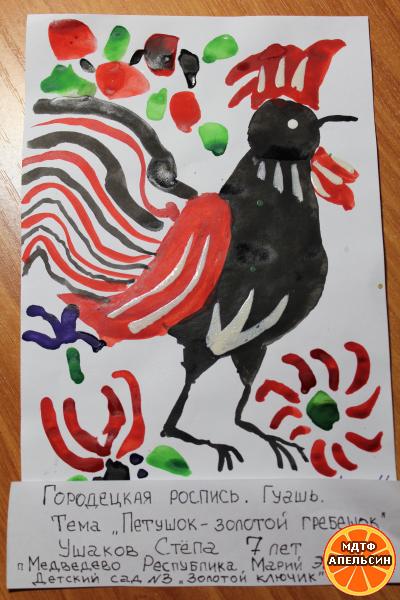 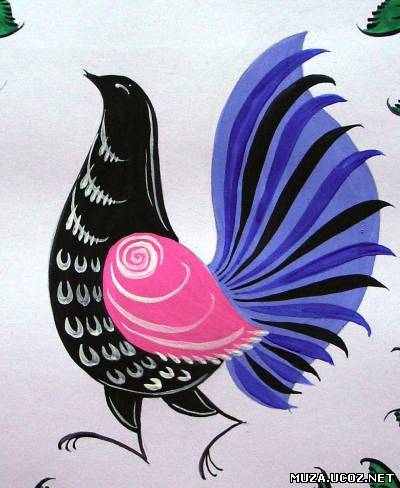 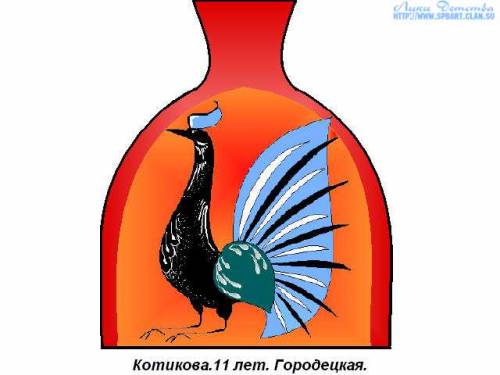 Список литературы/сайтов на которых я нашла информацию
Яндекс картинки: http://images.yandex.ru/?uinfo=ww-1080-wh-529-fw-1024-fh-448-pd-1 
Википедия - Городецкая роспись http://ru.wikipedia.org/wiki/%C3%EE%F0%EE%E4%E5%F6%EA%E0%FF_%F0%EE%F1%EF%E8%F1%FC
http://mnenie.zhulebertsyi.ru/post/22/
МБОУ Хмелевицкая СОШ
Проект по русскому языку «Городецкая роспись»
Работу выполнила ученица 
6 «А» класса
 Толчина Екатерина.
Учитель русского языка Спиридонова 
Светлана Павловна
2014 год
Спасибо за просмотр!
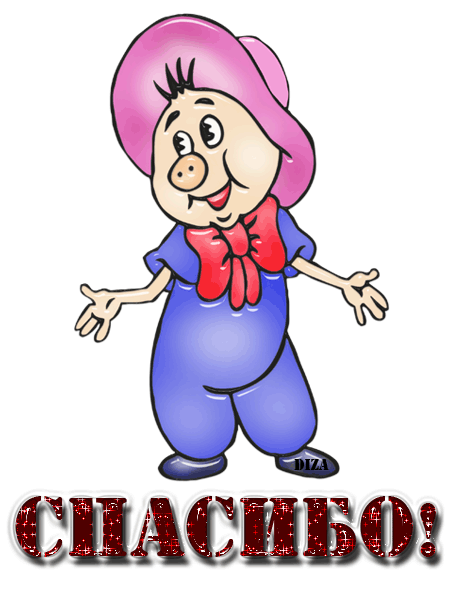